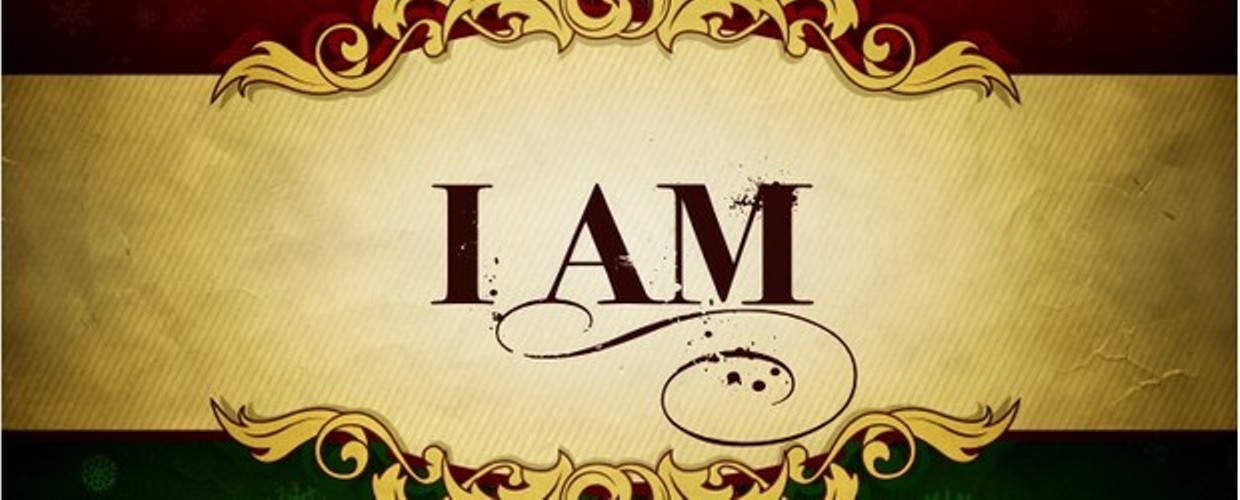 STATEMENTS 
OF JESUS
Who Is Jesus?
“Before Abraham Was, I AM” (John 8:30-33; 39-40; 51-53; 56-59; Exod. 3:13-15).
Jesus is DIVINE (John 8:23; 14:9).
Jesus is ETERNAL (Rev. 1:7-8; Heb. 13:8).
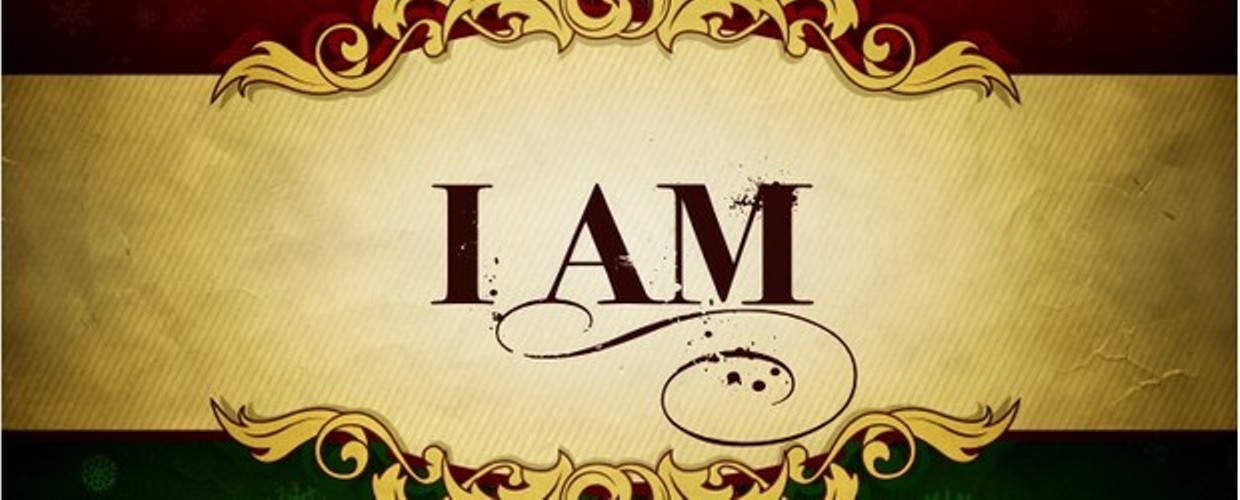 STATEMENTS 
OF JESUS
What Can He Do For Me?
“I Am the Bread of Life” (John 6:30-35, 27, 63).
 Christ offers man SUSTENENCE.
“I Am the Light of the World” (John 8:12; 1:4-5; Col. 1:12-13).
 Christ offers man GUIDANCE.
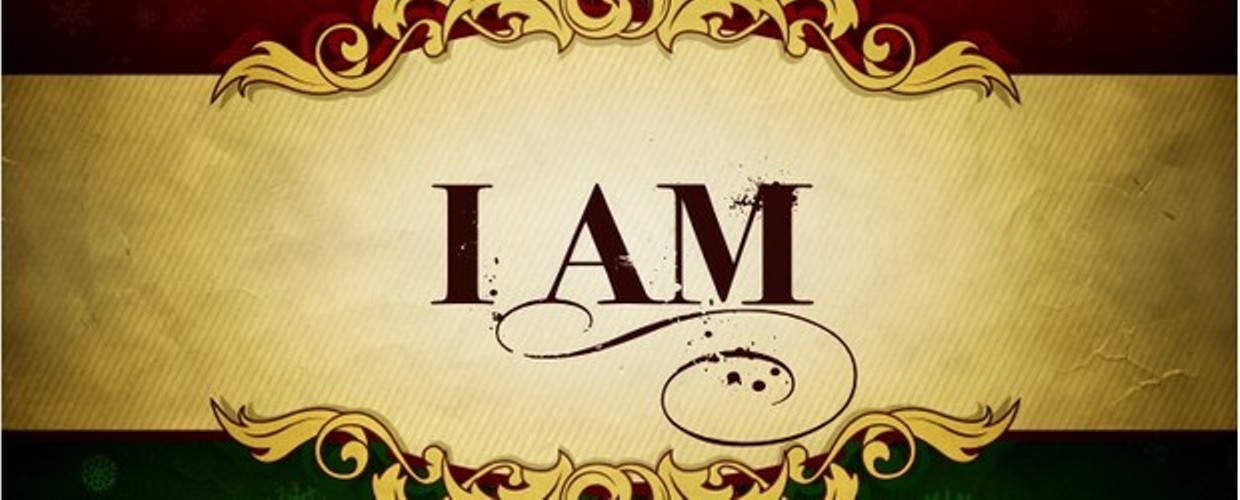 STATEMENTS 
OF JESUS
What Can He Do For Me?
“I Am the Good Shepherd” (John 10:1-5; 11-18).
 Christ offers PROTECTION and CARE.
Atonement (Gal. 1:4).
Purification (1 Pet. 1:22).
Intercession (Heb. 7:25).
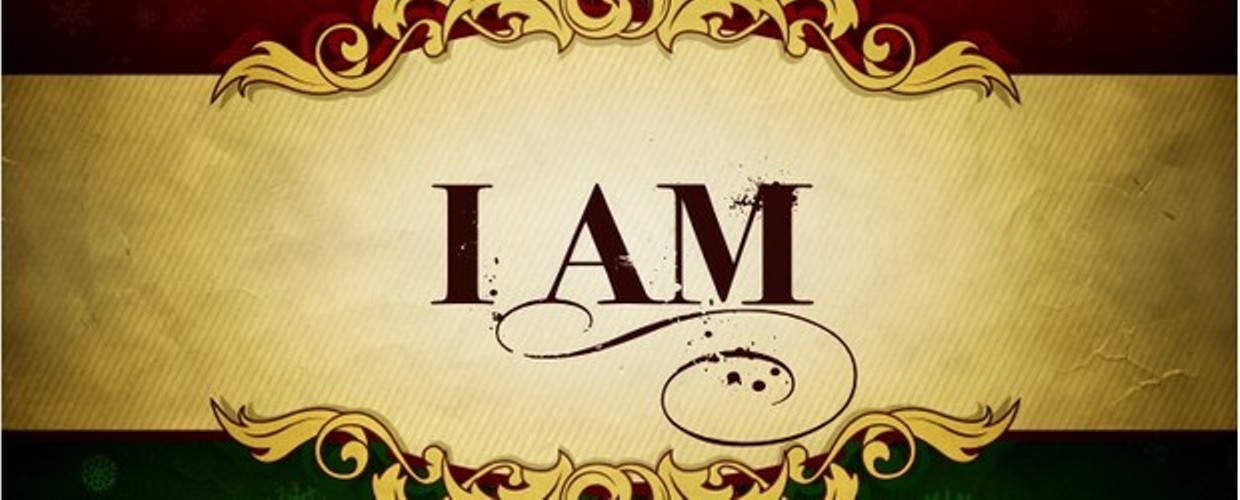 STATEMENTS 
OF JESUS
Why Should I Follow Jesus?
“I Am the Resurrection and the Life” (John 11:20-27; 3:35-36). 
Without Him no one can have ETERNAL LIFE with God.
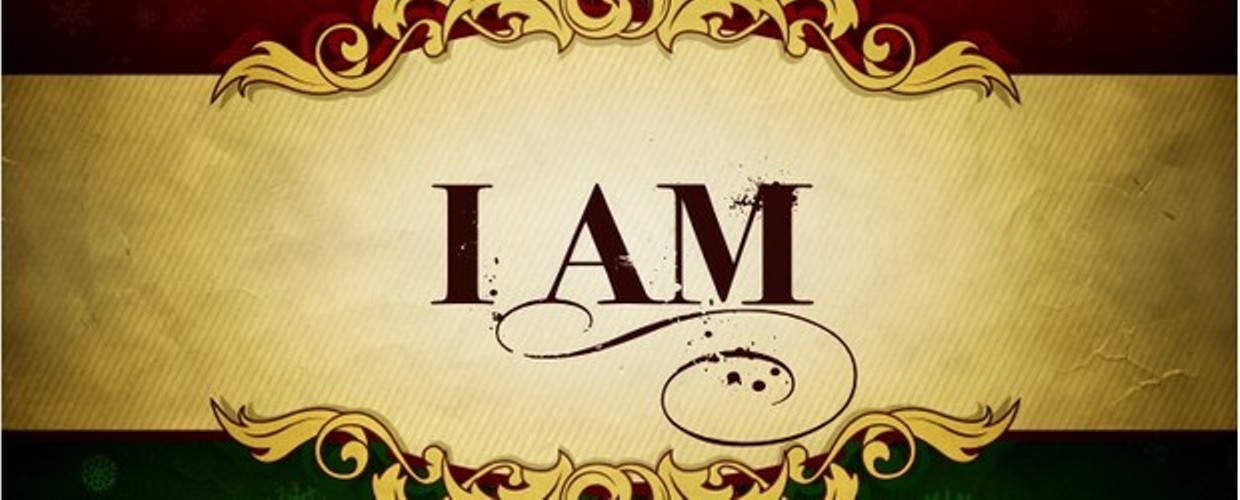 STATEMENTS 
OF JESUS
Why Should I Follow Jesus?
“I Am the Way, the Truth, and the Life” (John 14:1-6; 2 John 9).
Without Him no one can have ACCESS TO GOD.
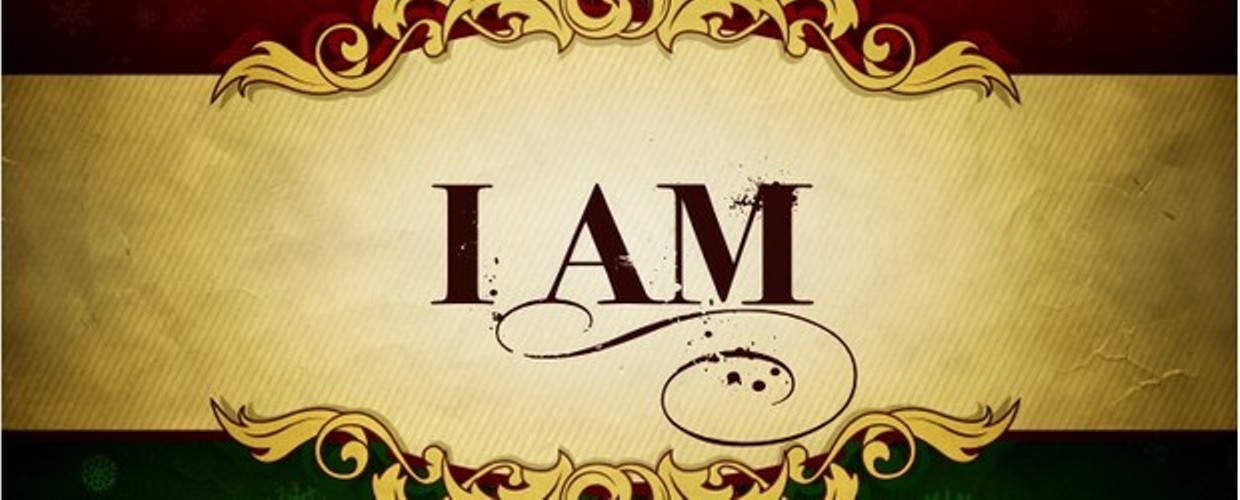 STATEMENTS 
OF JESUS
Why Should I Follow Jesus?
“I Am the Door” (John 10:7-10). 
Without Him no one can have   SALVATION FROM SIN.